Maroko:exportní příležitosti
Jan Hladík
Červen 2021
Afrika v číslech
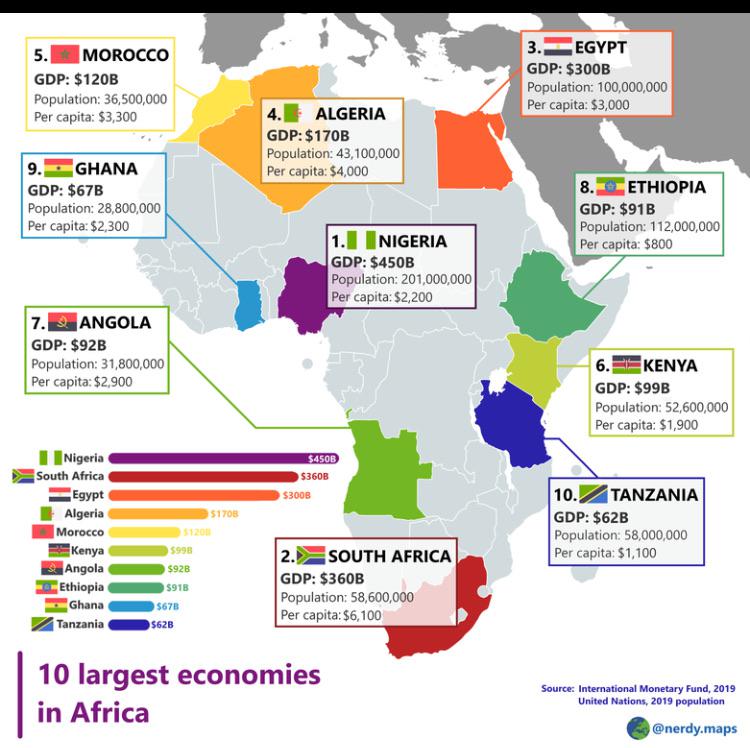 Exportní příležitosti v Maroku
Proč exportovat do Afriky
V Africe se nachází nejvíce státu z top 10 rostoucích ekonomik světa

Téměř polovina pracovní síly v Africe má sekundární vzdělání

Rostoucí střední třída

Rychle rostoucí populace

AfCFTA
Exportní příležitosti v Maroku
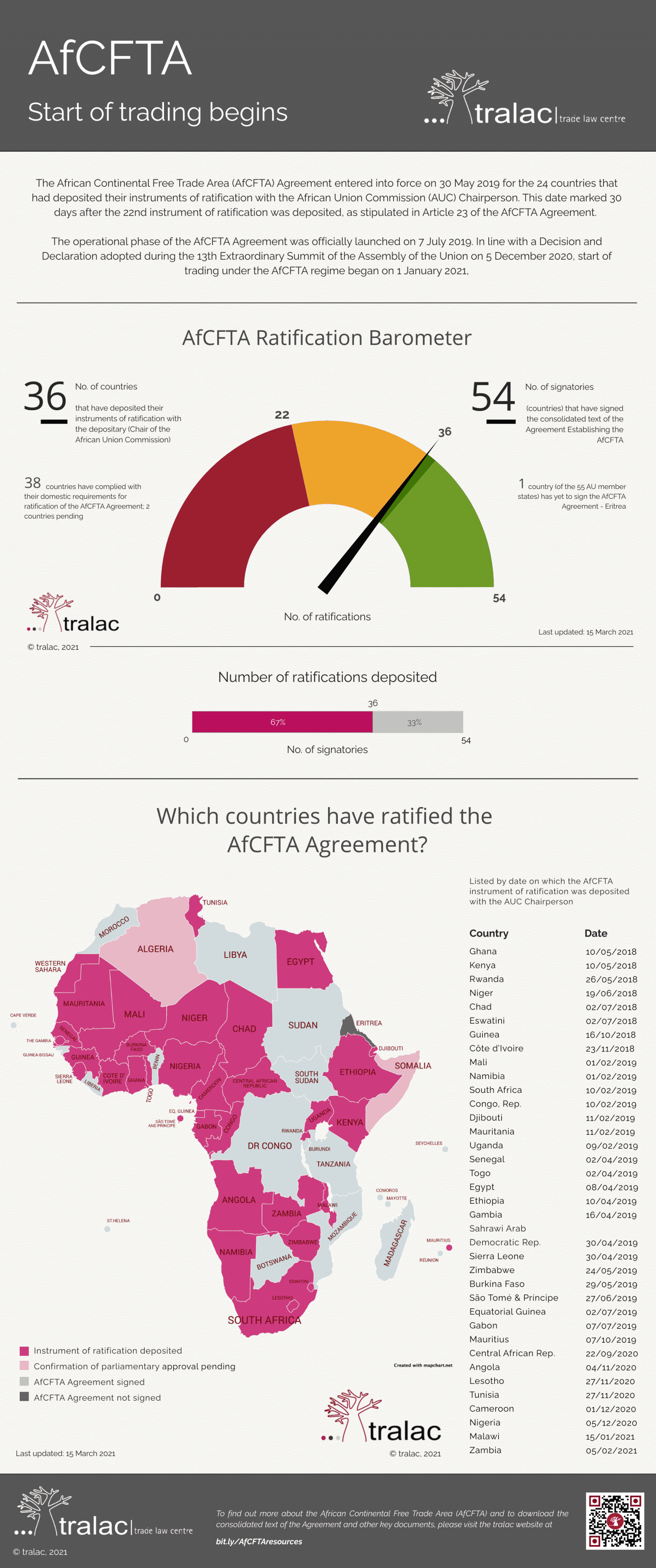 Afrika – AfCFTA
Očekávána cíle:
Vytvoření jednotného trhu

Ekonomický růst

Zvýšené interkontinentální obchodní výměny

Posílení institucí

Odstranění celních tarifů

Efektivnější řešení obchodních sporů

Růst malých a středních podniků

Podpora industrializace

Udržitelný rozvoj
Exportní příležitosti v Maroku
Regionální kontext
Regionální kontext – Maroko
Strategická poloha – Maroko jako „křižovatka světadílů“
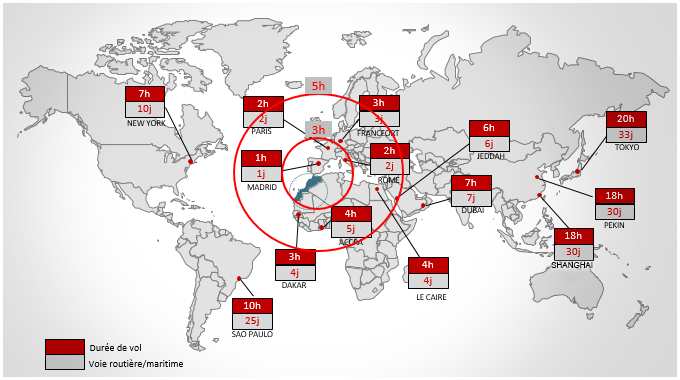 Exportní příležitosti v Maroku
[Speaker Notes: Maroko má významnou strategickou polohu
nachází se pouhých 14 km od břehů Španělska, tedy Evropské unie
jak vidíme z obrázku doletová vzdálenost do řady evropských zemí je do 3 hodin letu. 
Před vypuknutím pandemie operovaly dvě přímá spojení mezi ČR a Marockým královstvím na trase Praha-Casablanka a Praha – Marrakech.
v mediích nedávno proběhla informace o obnovení leteckého spojení na trase Praha-Marrakech]
Maroko – obchodní dohody
Exportní příležitosti v Maroku |2020
[Speaker Notes: na tomto obrázku vidíme postavení Maroko ve světovém obchodě co do počtu uzavřených obchodních dohod
Maroko má uzavřenou dohodu se Spojenými státy americkými a jedná také o dohodě s Kanadou.
v roce 2000 vstoupila v platnost asociační dohoda mezi EU a Marokem a od roku 2013 jedná o jejím rozšíření
Maroko má také uzavřenou dohodu s dalšími arabskými státy v rámci tzv. Agadirské dohody, jmenovitě je to Tunisko, Egypt, Jordánsko a v nedávné době též Spojené arabské emiráty
řada těchto obchodních dohod umožňuje vstup marockých výrobků na trh s více než miliardou zákazníků]
Srovnání v rámci regionu – obchodní dohody
Exportní příležitosti v Maroku |
[Speaker Notes: tady máme možnost srovnání Maroko se sousedy v regionu co do počtu uzavřených obchodních dohod s partnery ve světě
v rámci množinového grafu vidíme nejvíce průniků pro Maroko a Tunisko, tedy nejotevřenější ekonomiky Maghrebu]
Proč Maroko?
Proč Maroko? Swot analýza
• liberální ekonomika
• geografická poloha
• kvalitní infrastruktura
• politická stabilita
Silné stránky (+)
Slabé stránky (–)
• byrokracie 
• rozdílné vnímání času
• nízká znalost anglického jazyka
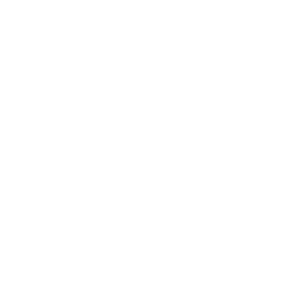 Příležitosti (+)
• zdravotnický a farmaceutický průmysl
• digitalizace (ICT)
• obnovitelné zdroje – solární a větrné elektrárny
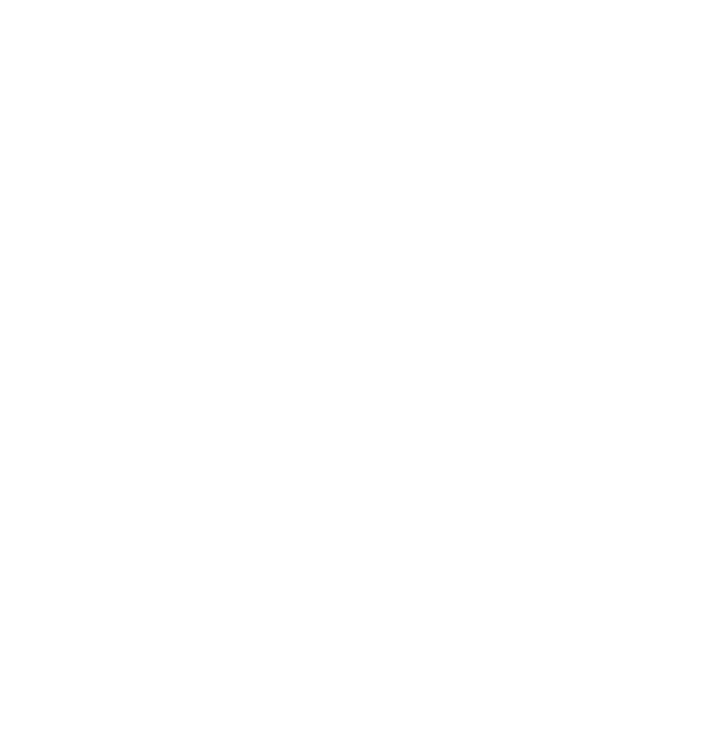 • klimatické změny 
• vysoká nezaměstnanost
• ekonomická nerovnováha mezi regiony
Hrozby (–)
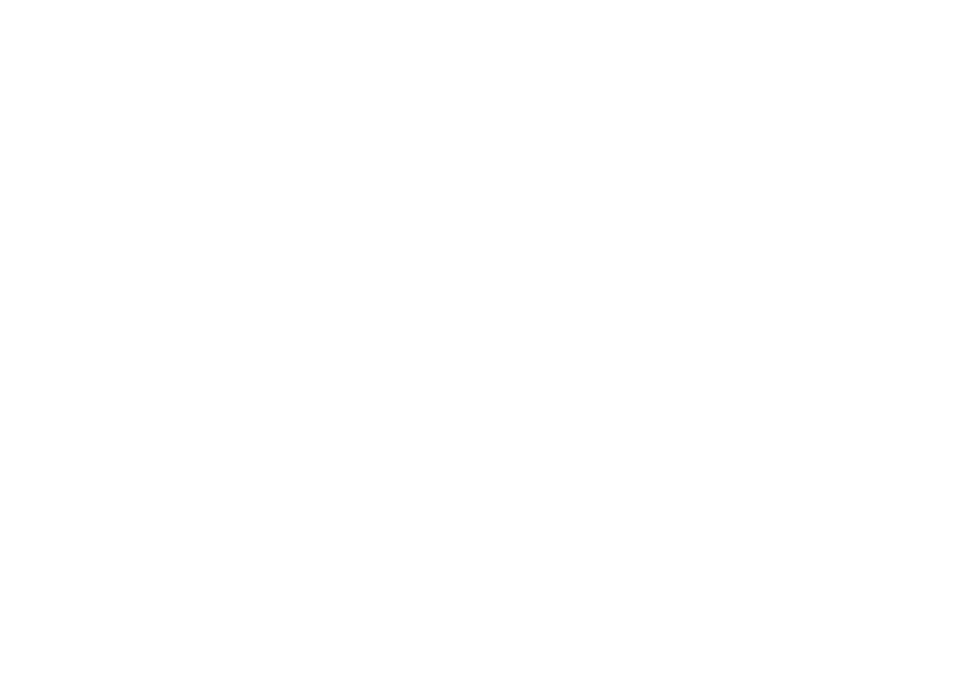 [Speaker Notes: 1. silné stránky:  	
na africké poměry se jedná o velmi liberální ekonomiku			
ýznamnou strategickou polohu jsem již zmiňoval
Maroko má 1800 km placených dálnic a dalších 1000 km neplacených, jen ve srovnání ČR má 1200km
Maroko je konstituční monarchií, což zajišťuje dlouhodobě politickou stabilitu ve srovnání s okolními státy Maghrebu
2. slabé stránky
byrokracie je mix mezi starokoloniální francouzskou administrativou s příměsí arabské kultury. Tím vzniká velmi zajímavá kombinace
Středoevropan bude jistě překvapen marockým vnímáním času. Platí zde klasické Vy máte hodinky a my máme čas.
znalost anglického jazyka se v posledních letech zlepšuje. Řada mladých Maročanů studuje v zahraničí a kromě francouzštiny hovoří také anglicky. Rozšíření je však ještě poměrně nízké.
3. hrozby:	
klimatické změny, zejména suchu a nízký počet srážek ohrožují marocké zemědělství
velká míra nezaměstnanosti je pak především v mladé generaci mezi 20-30 lety života se pohybuje okolo 35%
v Maroku je velmi rozdílná platová hladina mezi industriálním severozápadem a agrárním jihovýchodem]
Politicko-ekonomické trendy
Politicko-ekonomické trendy – Maroko
Marocké království je největším obchodním partnerem ČR v severní Africe (druhým v celé Africe po JAR)
5. největší ekonomika na africkém kontinentě 
Maroko má s EU uzavřenou obchodní dohodu 
úzká propojenost s evropskými trhy (Španělsko, Francie)
kladná obchodní bilance ČR s Marokem
aktivní politika vůči zemím subsaharské Afriky
nejkonkurenceschopnější ekonomika v severní Africe
Exportní příležitosti v Maroku
[Speaker Notes: Maroko o sovu pozici největší obchodní partnera v severní Africe dlouhodobě soupeří s Egyptem.
jedná se o 6. největší ekonomiku v Africe. Před Marokem jsou Alžírsko a Egypt o kterých uslyšíte za chvíli a také Nigerie, Jihoafrická republika a Angola
V předešlých slidech jsem zmiňoval, že Maroko má s Evropskou unii uzavřenou obchodní dohodu. EU je také pro Maroko nejdůležitějším obchodním partnerem. 60% veškeré obchodní výměny probíhá právě s EU zejména pak se Španělskem a Francií.
Česká republika má s Marokem dlouhodobě kladnou obchodní dohodu, která se v letošním roce ztenčila.
aktivní politika vůči zemím subsaharské Afriky spočívá především v ekonomické diplomacii. Maroko investuje v zemích jako je Mali, Senegal, Pobřeží slonoviny nebo Kamerun.
Maroko je také podle posledních žebříčků nejkonkurenceshopnější ekonomikou v severní Americe]
Pre-COVID-19
od roku 2000 probíhá diverzifikace ekonomiky
automobilový průmysl
letecký průmysl
Zemědělský průmysl
těžební průmysl

vládní strategie
Zelené Maroko
Akcelerační průmyslový plán
Green Generetion 2030

„Doing Business Index“
2010 – 128. místo
2020 – 53. místo

zahraniční investice
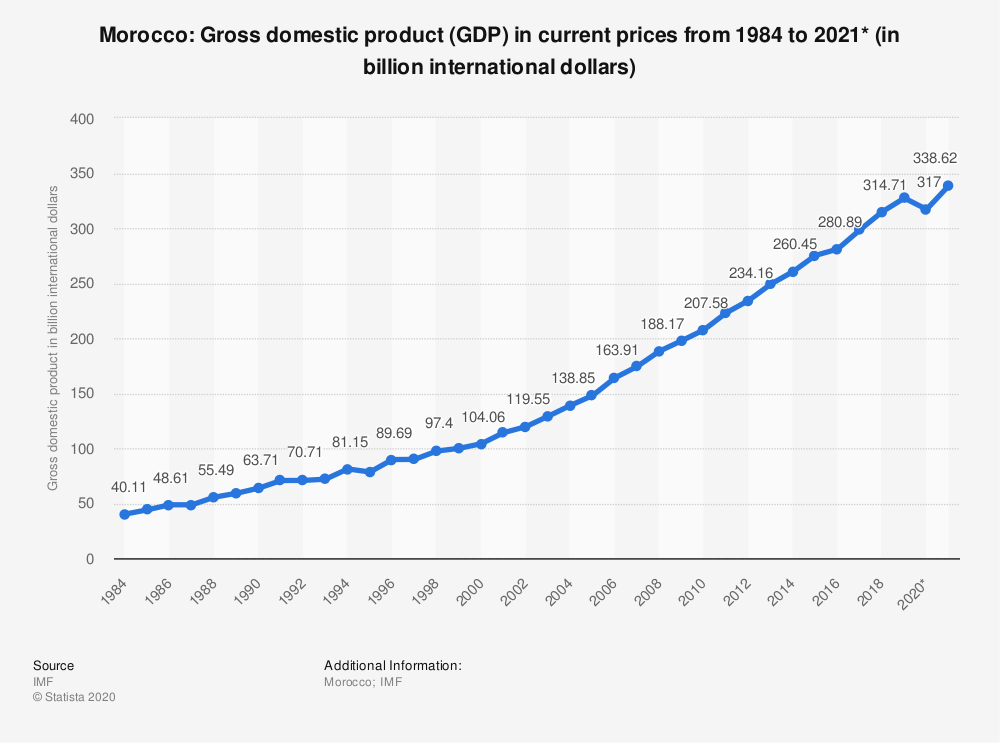 Exportní příležitosti v Maroku
[Speaker Notes: v pre-covidové době se marocká ekonomika nacházela v poměrně slušné kondici
Maroko od roku 2000 úspěšně diverzifikovala svou ekonomiku 
o jednotlivých sektorech a vládních strategiích budu hovořit v následujících slidech
v žebříčku Doing businsee se Maroko během deseti let posunulo o více než 70. míst
do Maroka dlouhodobě směřovala řada zahraničních investic, které pomáhali rozvíjet nové/moderní odvětví]
COVID-19 – ekonomické a sociální dopady
Vypuknutí pandemie
první případ 2. března 2020 
Opětovné omezení letecké dopravy až od června 2021
nouzový stav - trvá


nejvíce zasažené sektory:
turistický ruch 
letecká doprava
automobilový průmysl
textilní průmysl
těžební průmysl


Podpora:
EBRD poskytla půjčku 145 mil. EUR pro BMCE  – podpora MSP
Speciální fond na boj proti COVID19 – přispěvatelé soukromé osoby, instituce a další
daňové úlevy a zvýhodněné úvěry pro malé a střední podniky – balíček „Damane Oxygen“
Exportní příležitosti v Maroku |
[Speaker Notes: a pak přišel COVDI!!!
původně jsem plánoval udělat časovou osu o vývoji covidu a restrikcích v Maroku, ale myslím, že to bude stačit takto ve zkratce.
Vypuknutí – první případ, uzavřená mezinárodní doprava, kompletní lockdown od března až do června. 
Dvouzonový systém  	I. zóna velkoměsta – průmyslové zóny – přísnější opatření
			   	II. zóna venkov – zemědělské oblasti – mírnější režim
PODPORA:
na podporu přispěchala řada institucí. Velkým donorem byla i Evropská unie.
Evroská investiční banka poskytla 100 mil. EUR na podporu v boji proti COVID-19
díle EIB podepsala dohodu s marockou zemědělskou bankou na půjčku v hodnotě 200 miů. EUR  určené na podporu bio-ekonomiky a podpory zemědělských subjektů
Evropská rozvojová banka poskytla půjčku BMCE, což je jedna z největších komerčních bank v Maroku. Peníze jsou určeny na úvěry pro malé podniky]
COVID-19 – ekonomické a sociální dopady
důsledky:

pokles ekonomiky až o 5,2 % v roce 2020

nezaměstnanost dosahuje 14,8 % 

20% populace se může ocitnout na hraně chudoby 



rok 2021 a nové výzvy:

růst HDP až o 4,3% 

investice do zdravotnictví

digitalizace státní správy

přitáhnout zahraniční investice
Exportní příležitosti v Maroku |
[Speaker Notes: Důsledky:
v roce 2020 se předpokládá pokles ekonomiky až o 5,2% procentních bodů. To se samozřejmě ještě může změnit, pokud Maroko bude zasaženou silnou druhou vlnou COVIDU jak třeba ČR
nezaměstnanost před Covidem byla okolo 9,5% v důsledku covid pandemie se vyšplhala na téměř 15%
dle posledních údajů se až na 20% procent populace může ocitnout na hraně chudoby


výzvy v roce 2021:
pokud se situace zlepší, pak můžeme očekávat růst okolo 4,3% HDP
dá se předpokládat, že i nadále budou pokračovat investice do zahraničí
bude probíhat digitalizace státní správy 
a před marockou administrativou bude velká výzva přitáhnout nové zahraniční investory.
Maroko by rádo přetáhlo investory, kteří do této doby působilo v jihovýchodní Asii. Pro řadu evropských investorů může jít o zajímavou možnost investovat v geograficky bližším regionu. Celosvětová krize ukázala na některé slabiny v globalizaci. Maroko hodlá této situace využít ve svůj prospěch.]
Obchodní příležitosti
Mapa strategických příležitostí
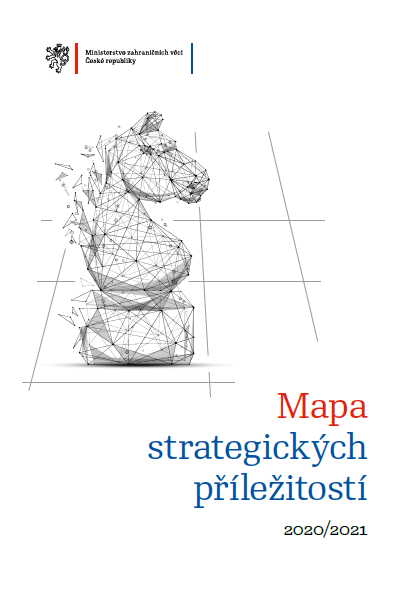 Zdravotnictví a farmaceutický průmysl 

Zemědělský a potravinářský průmysl 

ICT

Automobilový průmysl

Energetika



mapa strategických příležitostí
Exportní příležitosti v Maroku |
[Speaker Notes: v reakci na pandemii způsobenou koronavirem vydalo Ministerstvo zrahnčiních věcí tzv. Mapa Strategických příležitostí, která v letošním ročníků vlastně nahradila Mapu globálních příležitostí
s jejím obsahem se můžete seznámit na prolinkovaném odkazu.]
Příležitosti  v ICT
Digitalizace státní správy
Moroccan Digital Development Agency
Interactive Digital Center
WB přislíbila půjčku 500 mil. USD

	
příležitosti:
Smart Cities
řízení dopravy
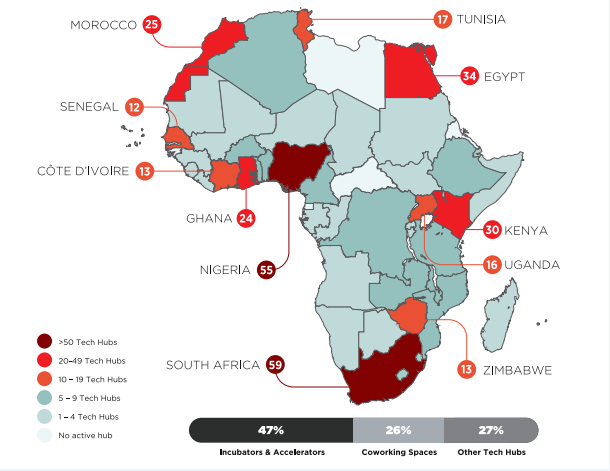 Marocké Království a expertní příležitosti
[Speaker Notes: Maroko ještě před krizí mělo ambice stát se technologickým lídrem v regionu
na mapce dole vidíme počet tehchnologických hubů v jednotilvých zemí Afriky.
Maroko dělalo v několika posledních letech velký pokrok v digitalizaci ekonomiky a tento proces byl pandemii ještě urychlen
v roce 2017 byla zřízena agentura Agentura pro rozvoj digitalizace
v únoru 2020 vzniklo v pořadí teprve třetí interaktivní digitální centrum v Africe (první dvě jsou v Jihoafrické republice)
pak vypukl COVID-19 a Maroko muselo okamžitě zareagovat na nastalou situaci urychlením digitalizace státní správy
Světová banka přislíbila půjčku ve výši 500 milionů amerických dolarů
PŘÍLEŽITOSTI:  jsou například v oblasti smart cities nebo řízení dopravy]
Příležitosti  ve zdravotnickém  průmysl
speciální COVID-19 fond
nakoupeno 100.000 testovacích sad, 550 plicních ventilátorů, 1.000 lůžek intenzivní péče;
modernizace zdravotnických zařízení

zdravotnický materiál
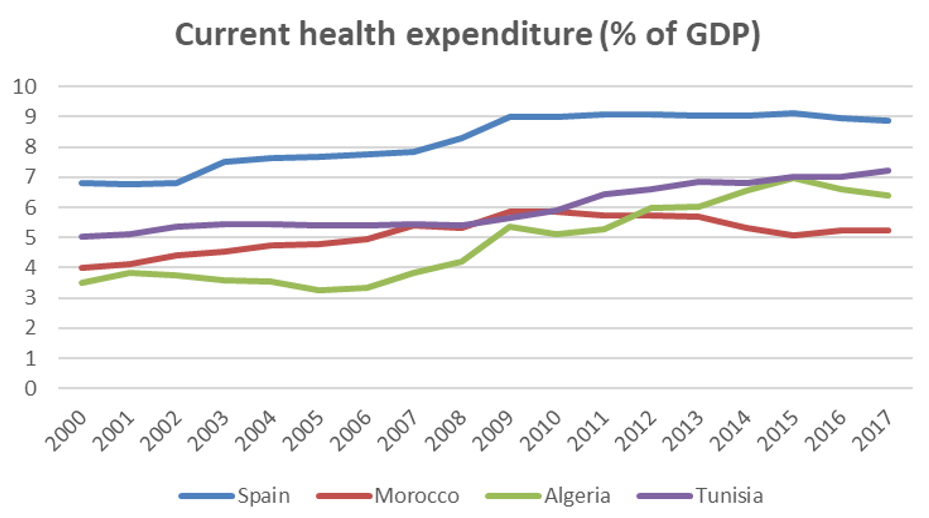 Marocké Království a expertní příležitosti
[Speaker Notes: významným perspektivním sektorem se opět stalo zdravotnictví.
na grafu níže vidíme investice marocké vlády do zdravotnictví v předešlých letech, kdy dosahovaly 5% HDP. V roce 2020 mělo být do zdravotnictví investována okolo 10 miliard amerických dolarů. Předpokládá se, že tato investice bude ještě vyšší a překročí 6% HDP
HROZBY: nedostatek kvalifikovaného personálu – Maroko chce navyšovat vzdělávací kapacity]
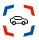 Příležitosti v automobilovém průmyslu
Akcelerační Průmyslový Plán (Plan d´Accélération Industrille – PAI)

jednička na africkém trhu
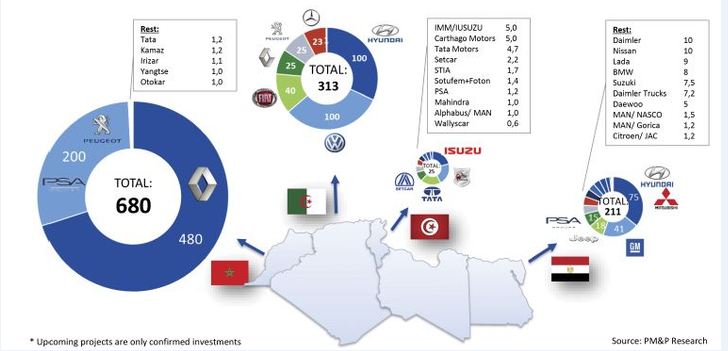 Exportní příležitosti v Maroku |
[Speaker Notes: revoluce v automobilovém průmyslu v Maroku nastala přijetím tzv. Akceleračního průmyslového plánu v roce 2014
tato strategie pomohla Maroku přilákat řadu zahraničních investorů a zvýšila se přidaná hodnota konečných výrobků
pomohla Maroku posílit postavení v rámci Globálního hodnotového řetězce.
Maroko se vyšplhalo na pozici jedničky co počtu vyrobených osobních automobilů 
předhonilo dosavadního lídra Jihoafrickou republiku
Maroko i nadále láká investory
Zajímavost: v únoru 2020 byl vyroben v Maroku vyroben první elektromibil]
Příležitosti v zemědělství a potravinářství
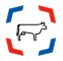 na celkovém HDP země se podílí 14% a představuje celých 23% marockého exportu

Plán Zelené Maroko a Green Generation 2030

veletrh SIAM

Agence pour Development Agricole - www.ada.gov.ma
např. pronájem 500.000 ha 
Agriculture Development Fund
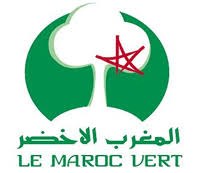 Marocké Království a expertní příležitosti
[Speaker Notes: sektor zemědělství v Maorku hraje významnou roli
zaměstnáno na 50% populace
po automobilovém průmyslu se jedná o druhý nejdůležitější segment v rámci marockého exportu
vládní strategie Plán Zelené Maroko byla spuštěna již v roce 2008. Díky této strategii se podařilo vytvořit několik produktových clusterů. Díky sdílenému marketingu a distribuční síti mají možnost i menší zemědělci dostat své produkty na velké trhy a zvýšila se tak jejich konkurenceschopnost.
během pandemie byly využity tyto sítě také k distribucí ochranných pomůcek
SIAM: největší zemědělský a potravinářský veletrh na africkém kontinentě

ADA – agentura pro rozvoj zemědělství – opět jsem prolinkoval odkaz na stránky agentury, kde se dozvíte nejnovější informace z oblasti zemědělství a plánované podpory]
Příležitosti v energetice – obnovitelné zdroje
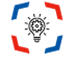 Maroko je největším dovozcem energií v severní Africe
snaha o zvýšení kapacit z obnovitelných zdrojů
solární elektrárna Noor 1
větrný park Tarfaya (největší větrná elektrárna v Africe)
odkaz: Invest in Morocco - Solar Energy
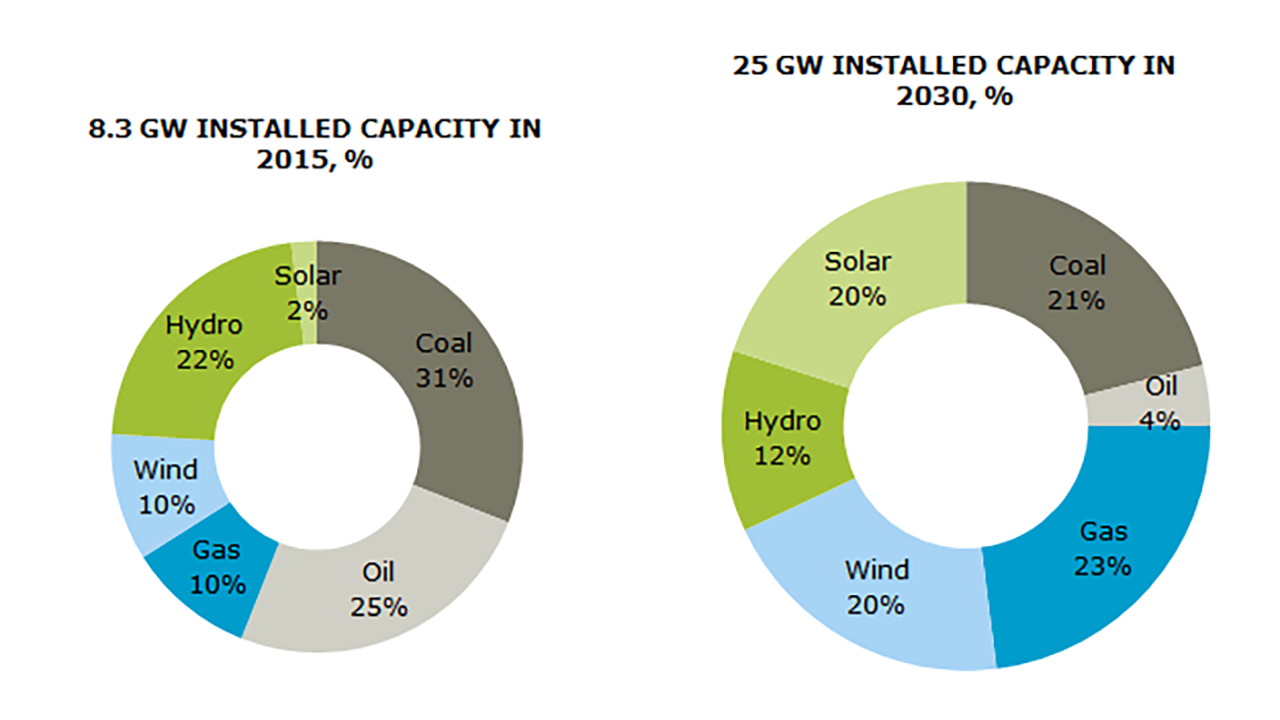 [Speaker Notes: Maroko je největším dovozcem energií v severní Africe a dováží až na 80% energetického mixu
geografická poloha Maroku dává příležitost zvýšit výrobu elektrické energie skrze obnovitelné zdroje
Nedalko Marrakeche se nachází největší solární elektrárna Nooŕ 1, která by svou kapacitou byla schopna zásobovat město o velikosti Prahy
na atlantickém pobřeží se nachází větrný park Tarfaya, který je největším větrnou elektrárnou v Africe
na tomto slidu jsem přidal zajímavý odkaz, který je určen nejen pro investory v oblasti solární energie]
PROPEA - projekty na podporu ekonomických aktivit v zahraničí
Cíle:
poskytnout českým firmám na zahraničních trzích kvalitní služby
snížit českým firmám rizika spojená se vstupem na náročné zahraniční trhy
do budoucna podpořit české firmy, jejichž aktivity v zahraničí se neomezují pouze na export, ale mají spíše investiční charakter
posílit kapacity České republiky pro podporu trvalejší přítomnosti firem na zahraničních trzích

 Služby:
zpracování právní, daňové, finanční a legislativní analýzy
zajištění licencí, certifikací, registrací produktů a ochranných známek

odkaz: https://propea.cz/
Exportní příležitosti v Maroku |
[Speaker Notes: v Maroku běží také program PROPEA, který je jedním z dalších nástrojů na podporu ekonomické diplomacie.
cílem je poskytnout českým subjektům kvalitní služby při vstupu nebo fungování na zahraničním trhu a je tak jakýmsi odborným doplněním služeb, které poskytuje ambasáda nebo czechtrade
realizátorem je místní subjekt se znalostí místního prostředí
více informací naleznete na odkazu]
Obchodní kultura a doporučení
Maroko - obchodní kultura
Exportní příležitosti v Maroku |
[Speaker Notes: obchodní kulturu máte detailněji popsanou v přiložených dokumentech
při vstupu na marocký trh je důležitý osobní kontakt, 
obrnit se trpělivostí, 
bez výjimky respektovat odlišnou kulturu, 
uvědomit si, že se jedná o velmi konkureční trh, v Maroku je dostupné zboží z celého světa a marocký zákazník je tak „rozmlsaný“
velký význam má v Maroku obchodní zástupce]
Doporučení - vstup na marocký trh
Co lze od vstupu na marocký trh očekávat? 

Některá úskalí :
francouzština – omezená možnost komunikace v anglickém jazyce
kulturní  rozdíly
neplánovat schůzky v období Ramadánu nebo páteční odpoledne

Výhody:
Ease of Doing Business - v roce 2019 Maroko dosáhl 53 příčky a je na 3. místě v Africe
levná pracovní síla 
historické vazby na evropské země (made in EU = kvalita)
Exportní příležitosti v Maroku |
[Speaker Notes: úskalí:
jazykovou situaci jsem již zmiňoval
kulturní rozdíl – stále se jedná o arabskou kulturu, i když se značným francouzským vlivem, a jako takovou je potřeba jí plně respektovat
s tím souvisí i plánování schůzek. Nedoporučujeme plánovat schůzky na období ramadánu a páteční odpoledne, kdy se koná velká modlitba. 

výhody:
zmiňovaná 53. příčka v žebříčku Ease of Doing Business
určitě je potřeba zmínit levnou pracovní sílu. Platy v Maroku jsou dlouhodobě podhonodcené
velký význam stále hrají historické vazby na evropské země. Maročané milují německé výrobky!]
Kontaktní místa
Podpora českých firem v Maroku
Ambassade de la République Tchèque4,5 km, Avenue Mohammed VI, 10, Rue Zankat Ait Melloul, Villa Merzaa10000 Souissi-Rabat, Royaume du Maroc
tel.: +212 537 755 420commerce_rabat@mzv.cz
jan_hladik@mzv.cz
Exportní příležitosti v Maroku |
Děkuji Vám za pozornost
jan_hladík@mzv.cz
[Speaker Notes: no a já Vám děkuji za pozornost a předávám slovo zpět do Prahy]